大阪府版「にも包括」ポータルサイト　情報シート
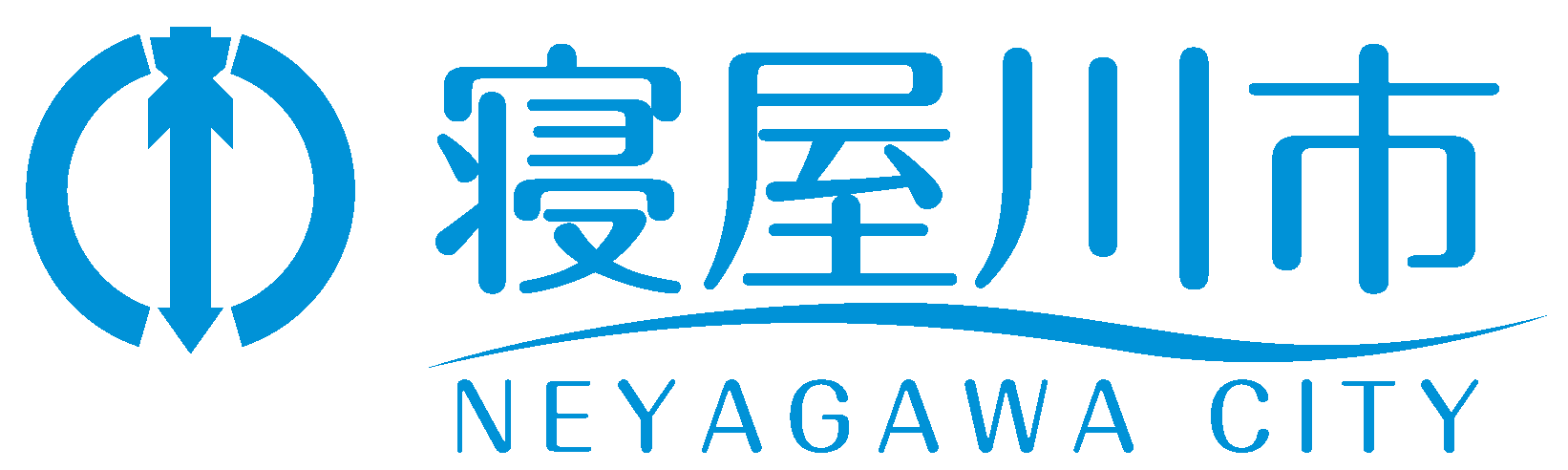 02
03
01
寝屋川市
「にも包括」協議の場
情報
窓口
こんな情報があります。
「にも包括」協議の場では、こんな活動をしています。
精神保健の相談・地域移行を検討したい時の連絡先はこちらです。
01
窓口
精神保健に関する相談は、下記にご連絡ください。
寝屋川市保健所　保健予防課　精神保健福祉担当　　
　　　　
　　住所　　　         ：　〒572-8533　寝屋川市池田西町28番22号
　　電話番号　    　  ：　072-812-2362（直通）
　　連絡用アドレス　：   h-yobou@city.neyagawa.osaka.jp
　　担当   　             :　 精神保健福祉担当
01
窓口
地域移行を検討する時は、下記にご連絡ください。
寝屋川市　福祉部　障害福祉課　
　　
　　　　住所　　　　　　：　〒572-8533　寝屋川市池田西町28番22号
　　電話番号　　　　：　072-838-0382（直通）
　　連絡用アドレス　：　syougai@city.neyagawa.osaka.jp
　　担当　　　　　　：　寝屋川市障害者基幹相談支援センター
02
精神障がいにも対応した地域包括ケアシステムの構築のための協議の場について
具体的な内容
協議の場の名称
年１回開催し、地域移行を含む支援のネットワークづくりと課題の共有をしています。
寝屋川市自立支援協議会精神障害者部会の各会議の活動報告や、地域の実践事例報告などを行っています。

令和5年度の議題
令和６年２月28日（水）　14時から
　⑴　寝屋川市における障害者手帳所持者数等の報告
　⑵　精神障害者部会ワーキング及びサブワーキング会議報告
　　　・ワーキング会議
　　　・地域移行・地域定着サブワーキング
　　　・地域移行・地域定着サブワーキングB
　　　・理解促進・啓発サブワーキング
寝⑶　精神障害にも対応した地域包括ケアシステムに関する協議（事例検討）
　　　・「未治療のまま孤立している本人と、多問題一家への支援を通じて、にも包括を考える」
　　　　（保健予防課）
　　　・「地域機関で協働したアウトリーチ支援を行い、退院した地域定着支援中の事例」
寝屋川市自立支援協議会　
精神障害者部会　長会議
開催頻度
年１回
協議の場の事務局
寝屋川市福祉部障害福祉課
協議の場の構成員
・精神科医療機関関係者
・障害福祉関係者
・保健所
・市町村関係課
03
情報提供
「寝屋川市障害者長期計画(第4次計画)、寝屋川市障害福祉計画(第7期計画)　　
　・ 寝屋川市障害児福祉計画」

https://www.city.neyagawa.osaka.jp/organization_list/fukushi/shogaifukushi/other/tyoukikeikakuoyobihukusikeikaku/fukushikeikaku/22787.html
1
寝屋川市障害者長期　計画及び福祉計画